Структурного подразделения «Детский сад № 9 комбинированного вида»МБДОУ «Радуга» комбинированного вида» Рузаевского муниципального района
Республики Мордовия
Творческо-исследовательскийпроект
«Юные мультипликаторы»
Руководитель проекта: 
Панина Надежда Петровна, воспитатель
Тип проекта:
По доминирующему методу: творческо-исследовательский
По характеру содержания: ребенок и окружающий мир
По характеру участия ребенка в проекте: участие от зарождения идеи до получения результата
По характеру контактов: внутри одной группы, в контакте 
с семьей
По количеству участников: групповой
По продолжительности: краткосрочный
Актуальность:
Каждый педагог понимает, как важно, чтобы детям было интересно заниматься той или иной деятельностью. Для  воспитанников, с тяжёлыми нарушениями речевого развития (ОНР), это особенно актуально. Новизна обстановки, разнообразные материалы, интересные для детей новые и оригинальные технологии, возможность выбора и планирования своей деятельности помогают вызвать интерес у детей, обеспечить живость и непосредственность детского восприятия и деятельности.
      В поисках метода, объединяющего в себе развитие творческой и познавательной активности ребёнка, я обратилась к мультипликации.
Цель проекта:
Создание условий для развития творческих, познавательных и речевых возможностей дошкольников с общим недоразвитием речи через использование различных техник пластилиновой мультипликации.
Задачи:Образовательные:
-познакомить детей с технологией создания мультипликационных фильмов;
- расширить знания детей о профессиях: сценарист, режиссер, художник-мультипликатор, оператор, звукорежиссер.
Развивающие:
- развивать творческое мышление и воображение детей;
- формировать художественные навыки и умения в лепке, способствовать развитию мелкой моторики и координации движений;
-развивать представления о временных и пространственных отношениях в анимации;
- развивать навыки связной речи, память и интонационную выразительность при озвучивании мультфильма.
Воспитательные:

- вызвать интерес к процессу создания мультфильма;
- прививать ответственное отношение к своей работе;
- учить детей доводить начатое дело до конца;
- способствовать развитию чувства коллективизма, гордости за результат совместного труда.
Новизна проекта:
Проект позволяет интегрировать различные образовательные области и виды искусств (литература, музыка, театр, изобразительное творчество) для всестороннего развития личности ребёнка.
Планируемые результаты:
- Интерес детей к продуктивной деятельности.
- Активное включение в процесс творчества.
- Умение передавать творческие замыслы с помощью пластилиновой анимации.
- Повышение уровня информационной культуры.
Этапы проектной деятельности:
Первый этап - организационный. Включает обеспечение всех необходимых условий для реализации проекта.
Второй этап - практический. Практическая деятельность по реализации содержания проекта в соответствии с планом
Третий этап - заключительный. Презентация авторского (группового) мультфильма детям других групп детского сада, родителям
Беседы с детьми, просмотр обучающих видеороликов на тему: «Какие бывают мультфильмы»; «Профессия мультипликатор», «Как сделать мультфильм своими руками».
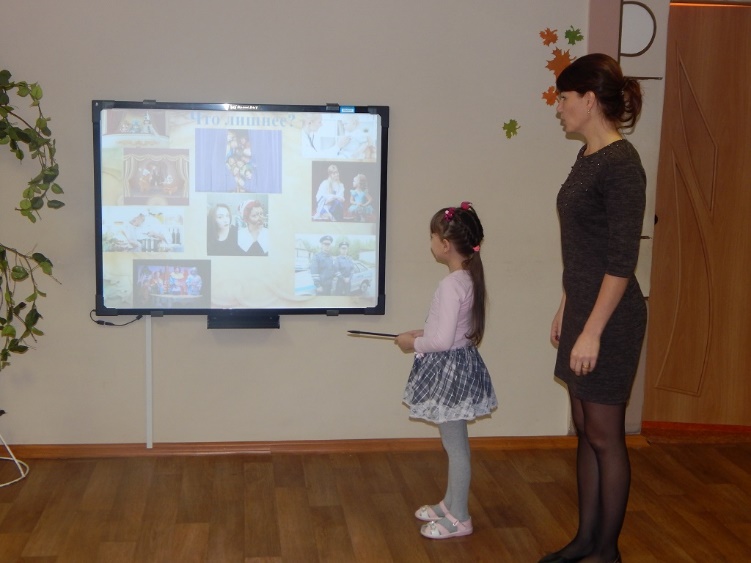 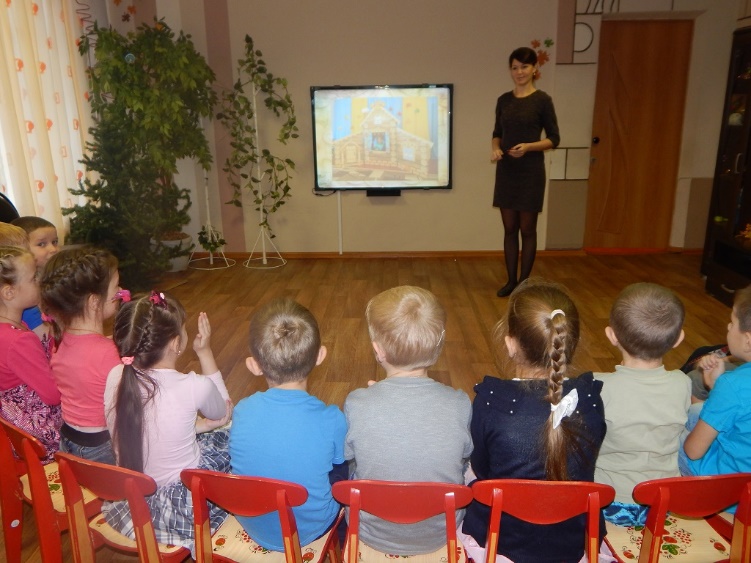 Подбор сценария для будущего мультфильма
Изготовление персонажей и декораций к мультфильму
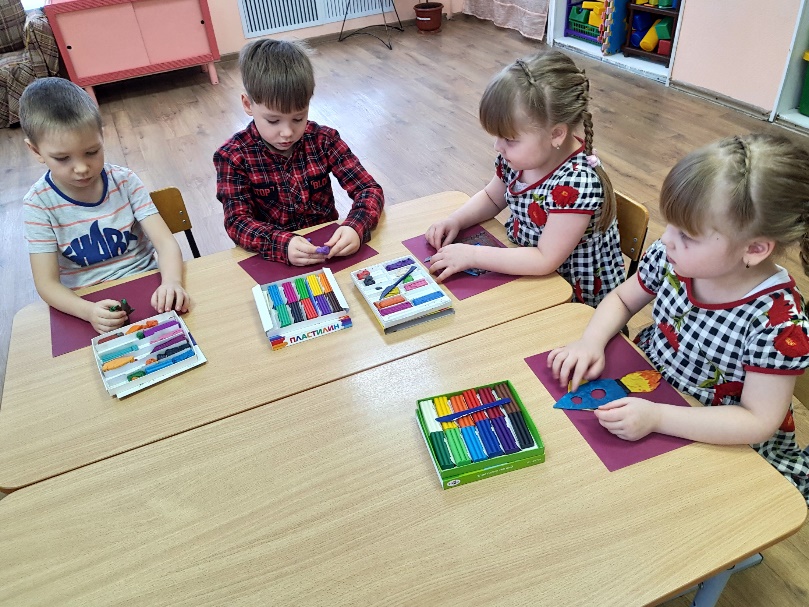 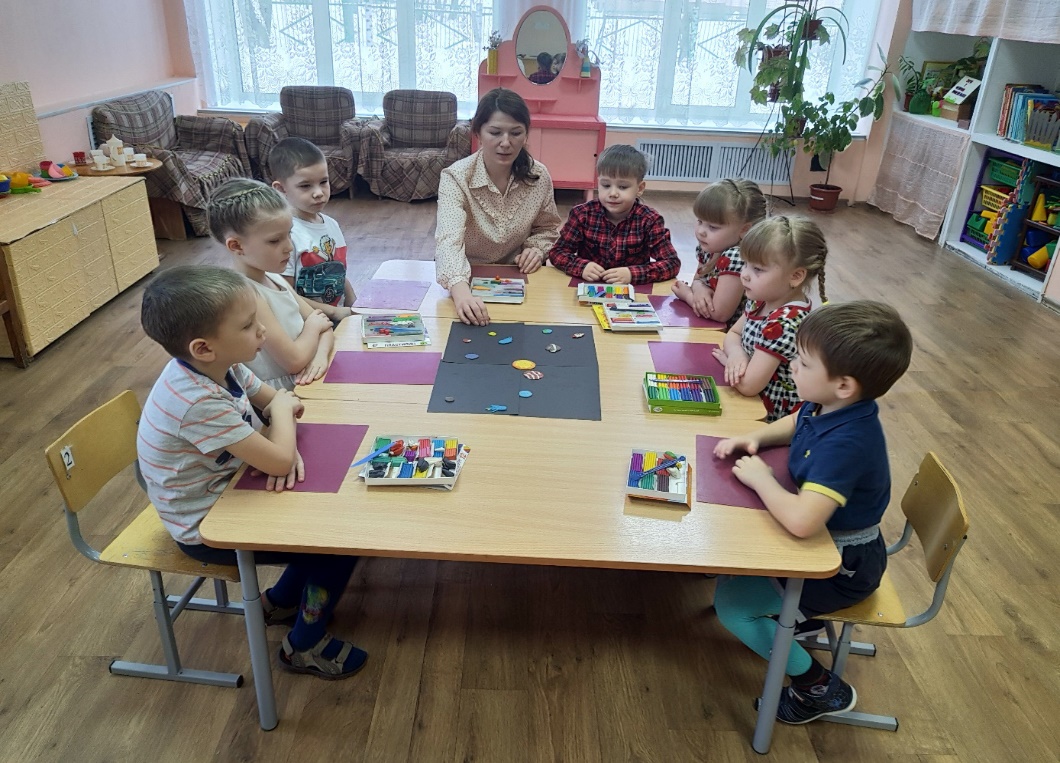 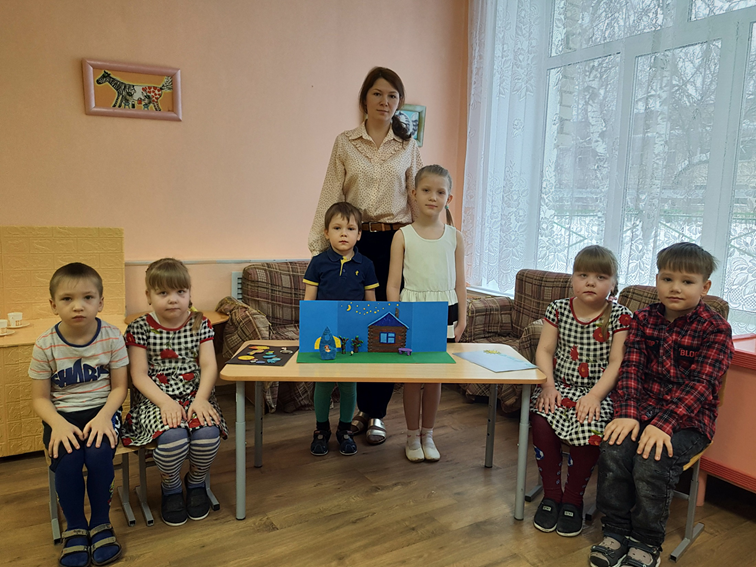 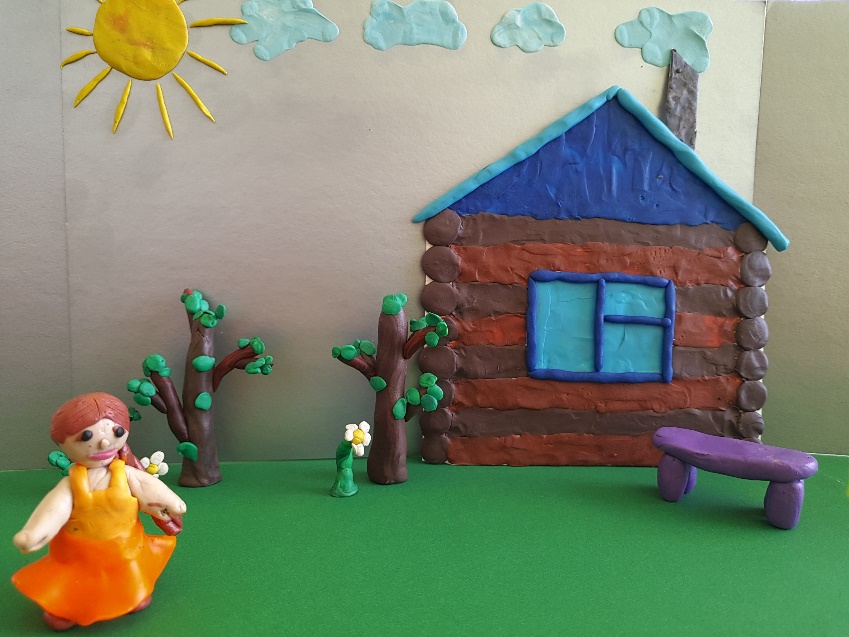 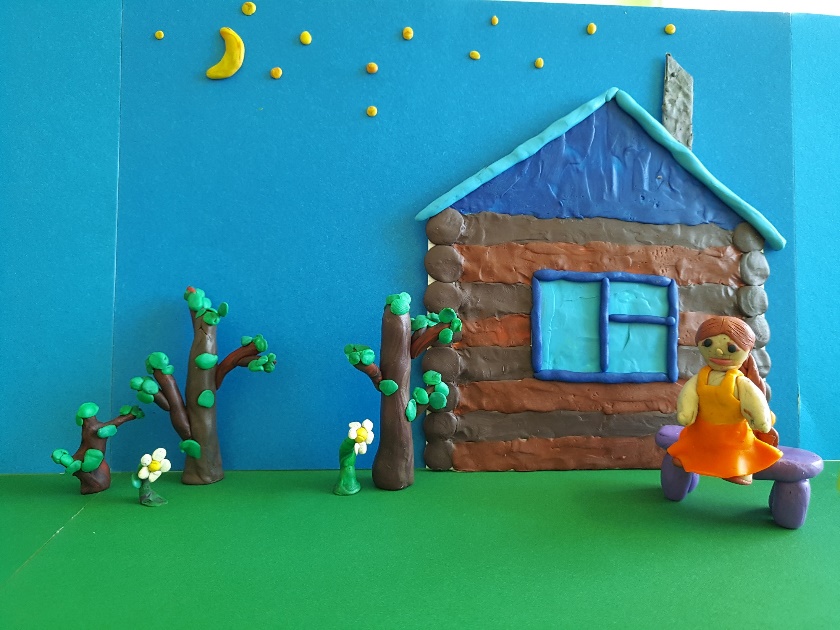 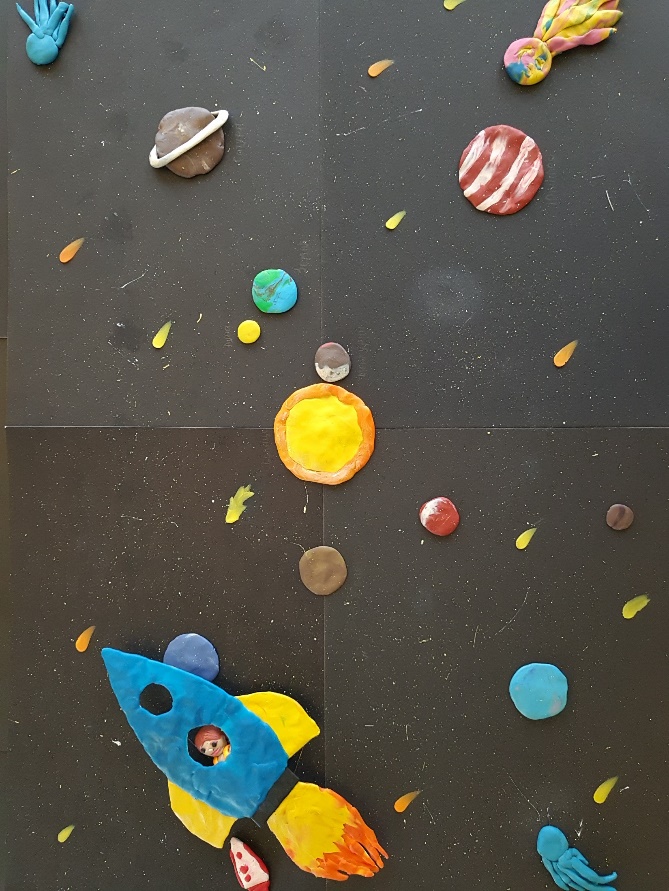 Процесс озвучивания
«Оживление» персонажей мультфильма, покадровая фотосъёмка
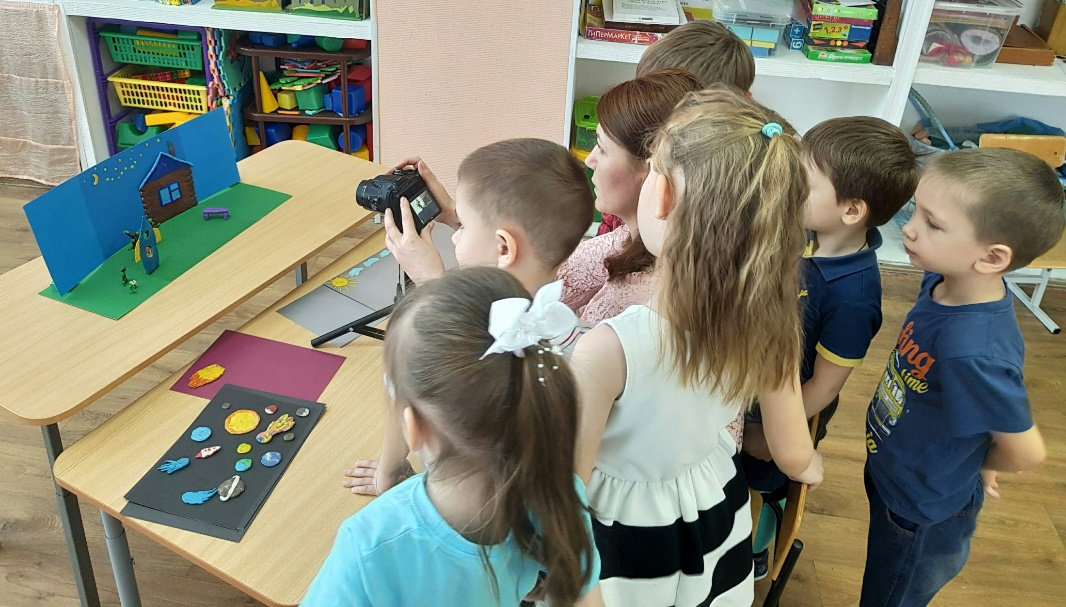 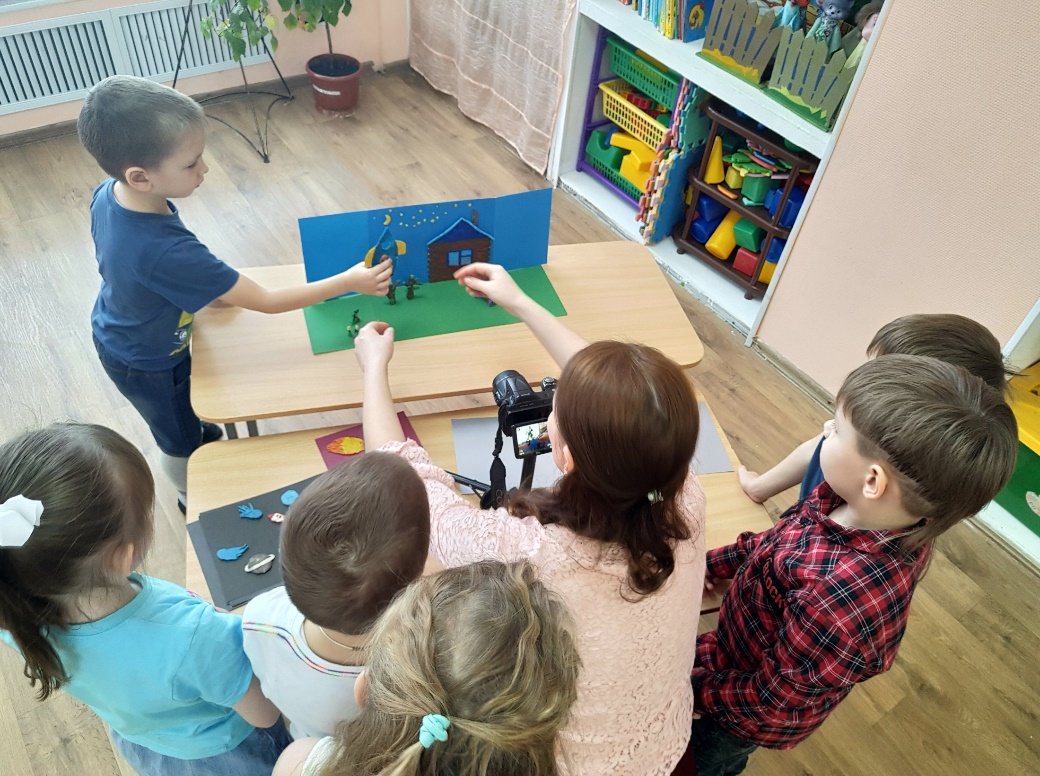 Монтаж отснятого материала на компьютере
Презентация авторского (группового) мультфильма
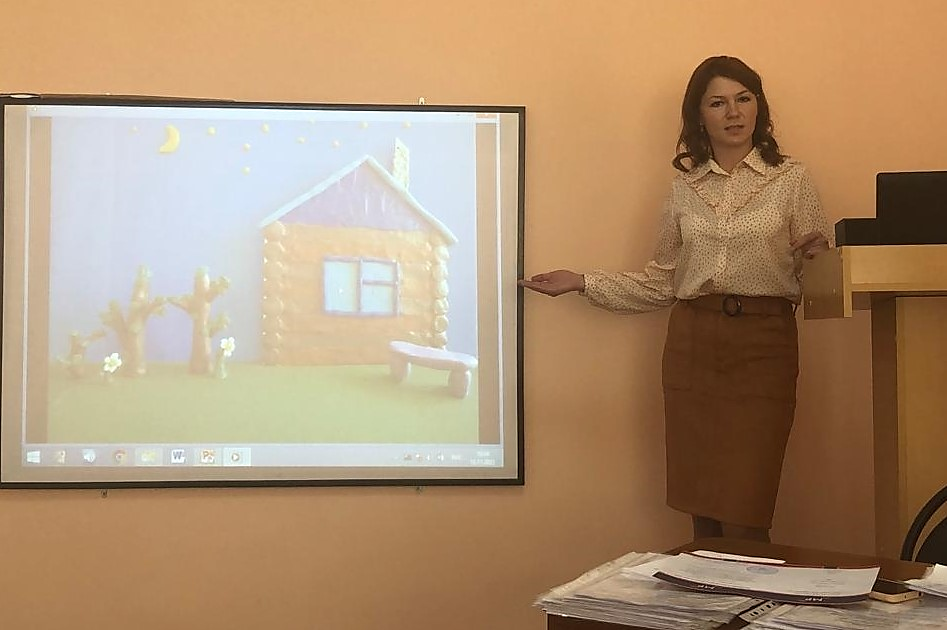 Вывод:
В ходе работы над дети узнали об истории создания мультипликационного фильма; его этапах создания, видах мультфильмов; о профессиях людей, создающих мультфильмы. Познавательная художественно-эстетическая деятельность позволили расширить знания о мультипликации.